PHY 711 Classical Mechanics and Mathematical Methods
10-10:50 AM  MWF  Olin 103

Plan for Lecture 15:
Start reading Chapter 4
Small oscillations about equilibrium
Normal modes
10/01/2012
PHY 711  Fall 2012 -- Lecture 15
1
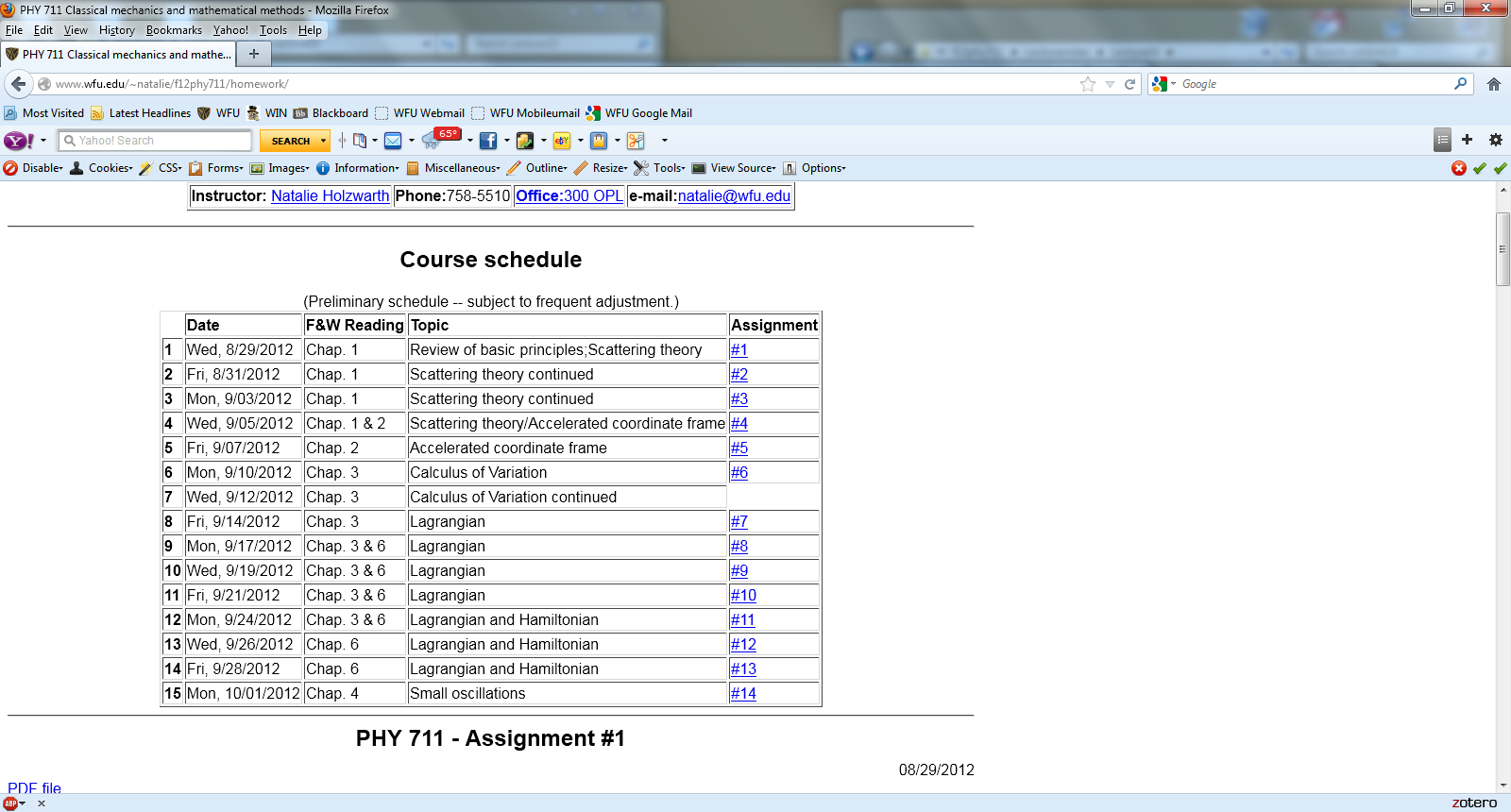 10/01/2012
PHY 711  Fall 2012 -- Lecture 15
2
Motivation for studying small oscillations – many interacting systems have stable and meta-stable configurations which are well approximated by:
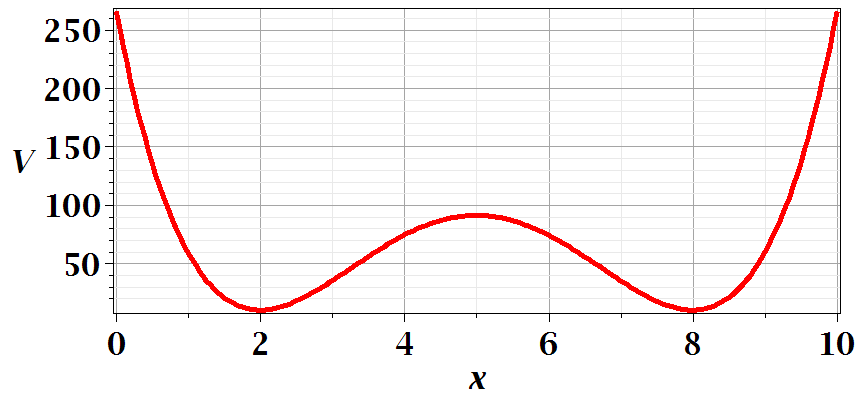 10/01/2012
PHY 711  Fall 2012 -- Lecture 15
3
10/01/2012
PHY 711  Fall 2012 -- Lecture 15
4
Example – linear molecule
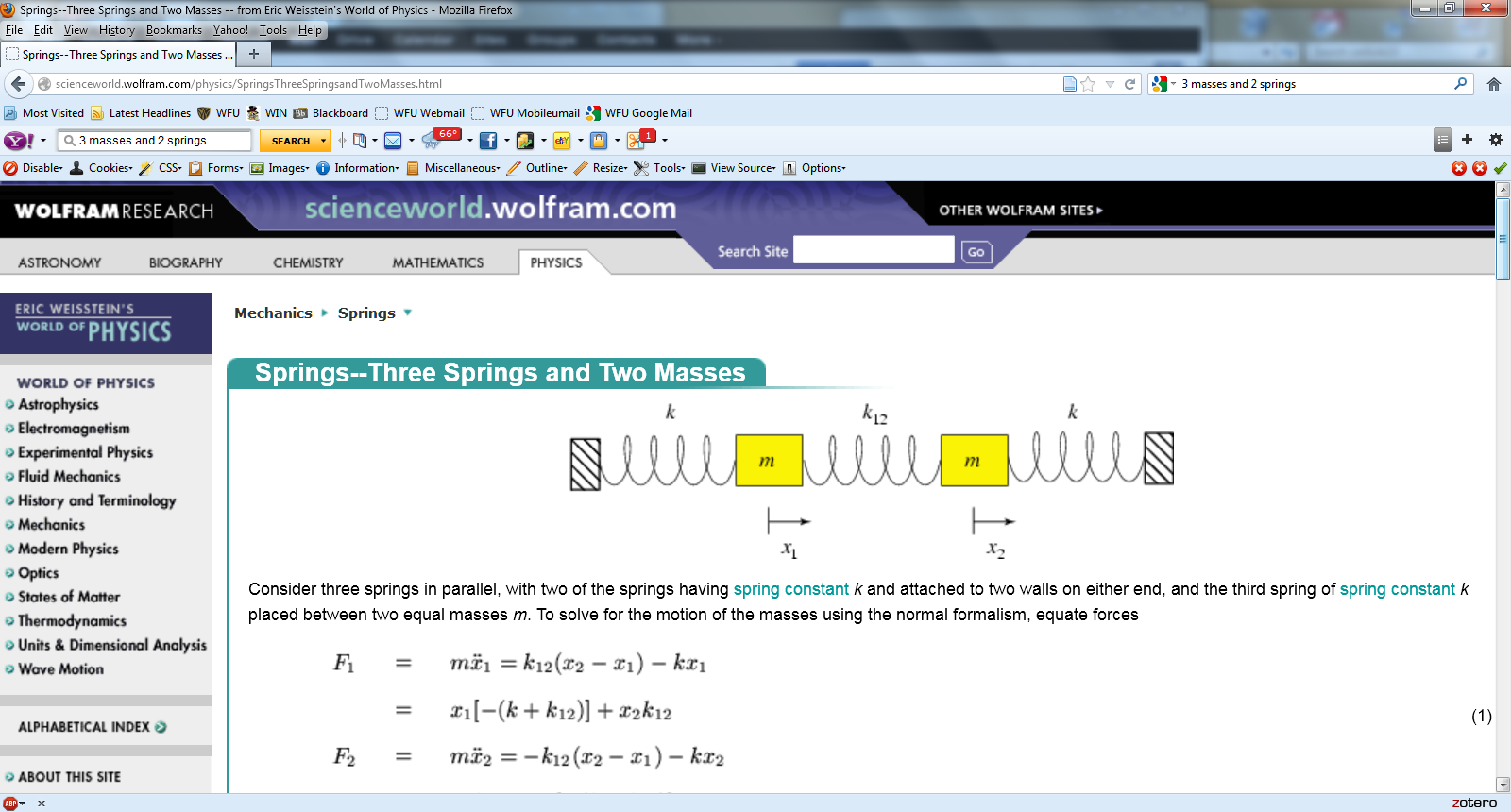 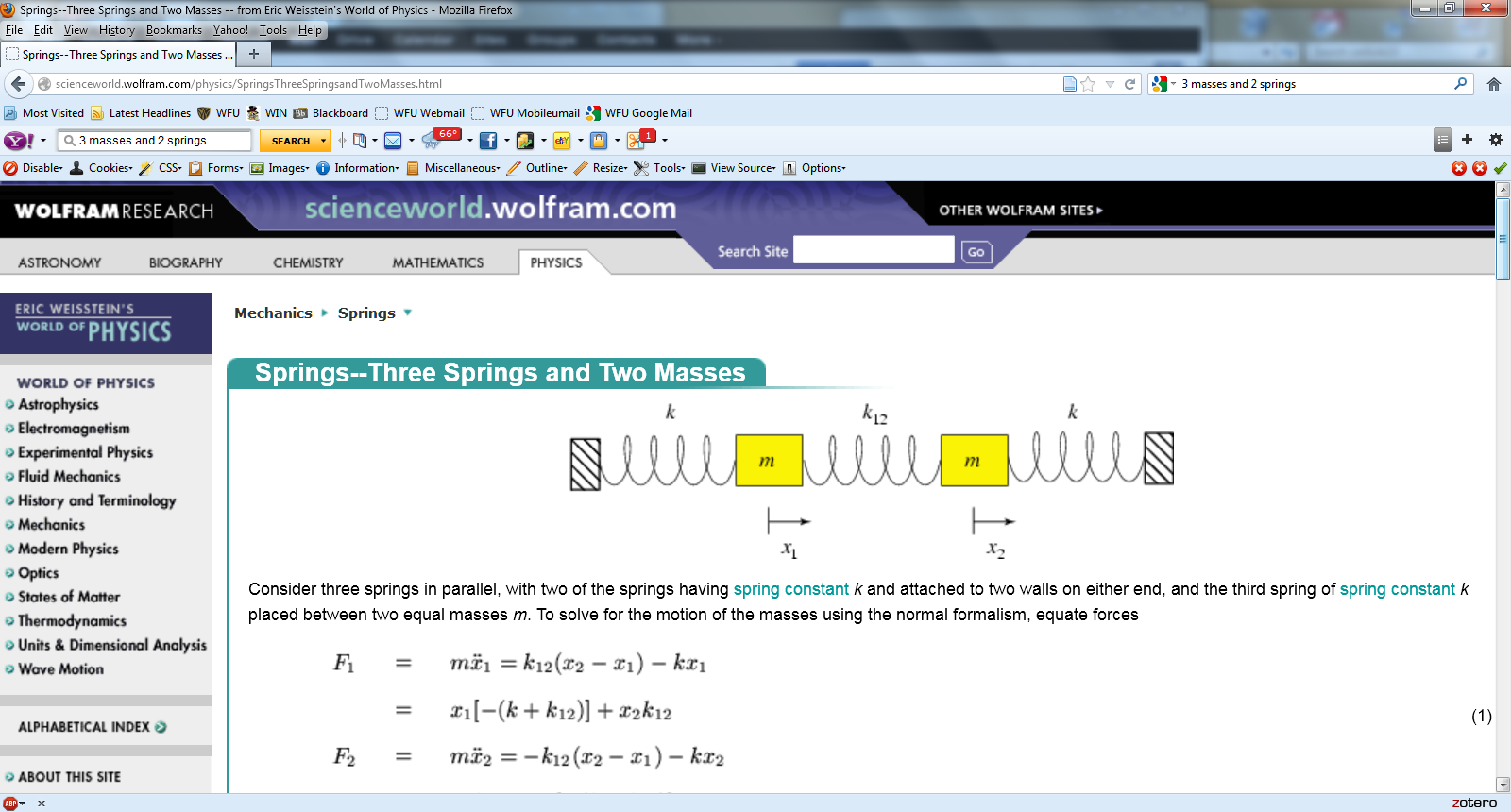 m1
m2
m3
10/01/2012
PHY 711  Fall 2012 -- Lecture 15
5
10/01/2012
PHY 711  Fall 2012 -- Lecture 15
6
10/01/2012
PHY 711  Fall 2012 -- Lecture 15
7
10/01/2012
PHY 711  Fall 2012 -- Lecture 15
8
10/01/2012
PHY 711  Fall 2012 -- Lecture 15
9
Digression:
10/01/2012
PHY 711  Fall 2012 -- Lecture 15
10
10/01/2012
PHY 711  Fall 2012 -- Lecture 15
11
10/01/2012
PHY 711  Fall 2012 -- Lecture 15
12
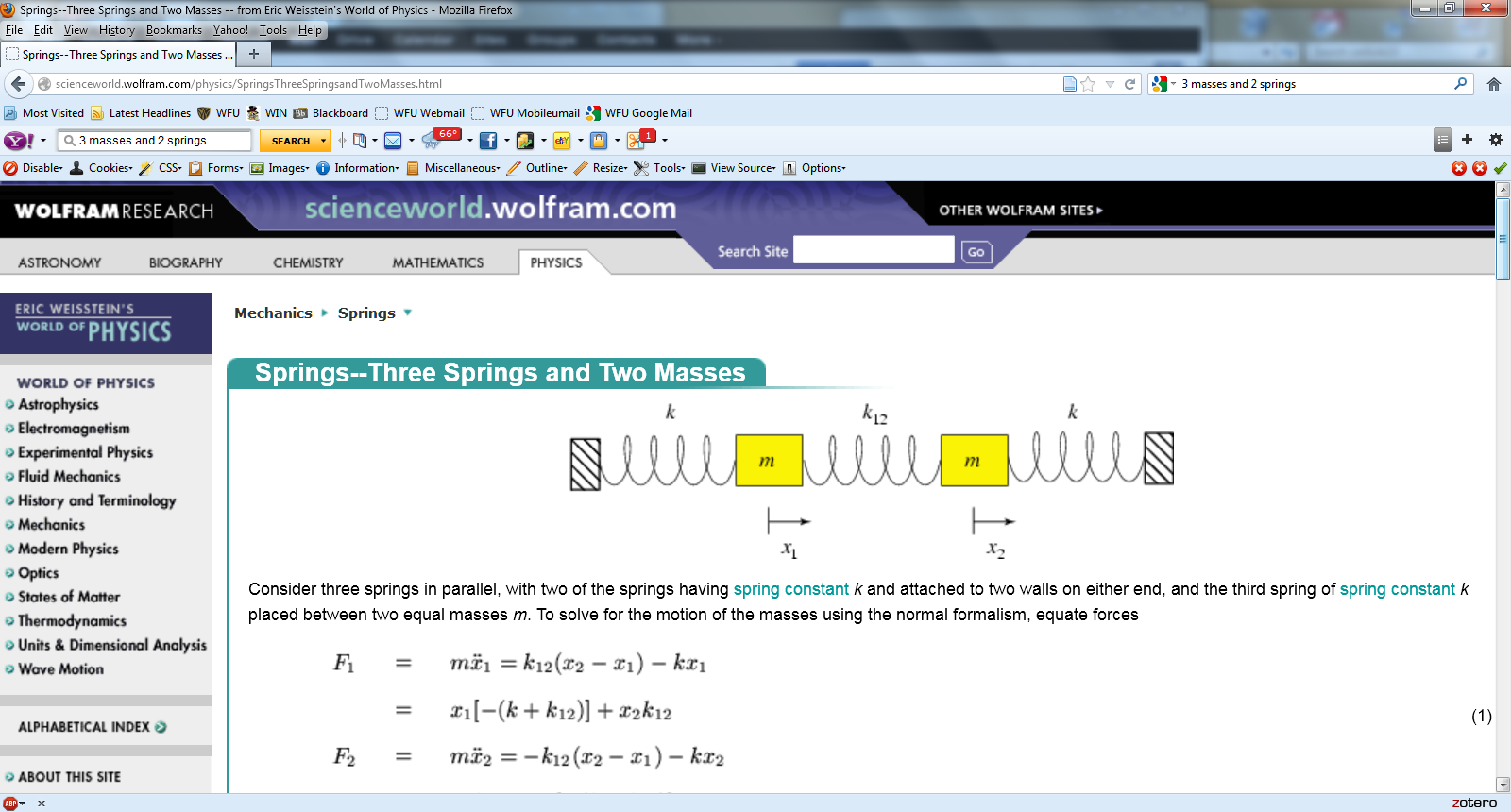 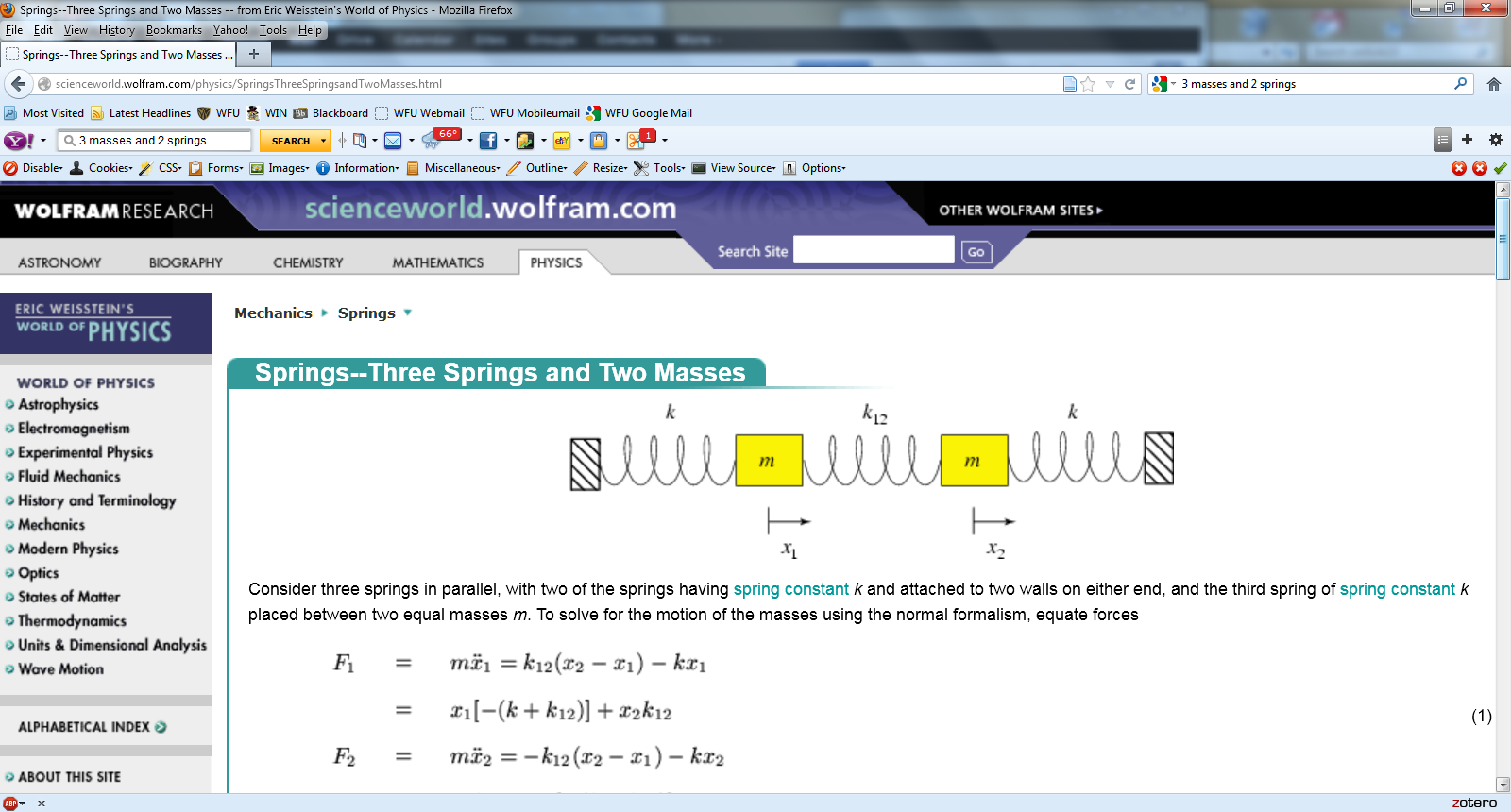 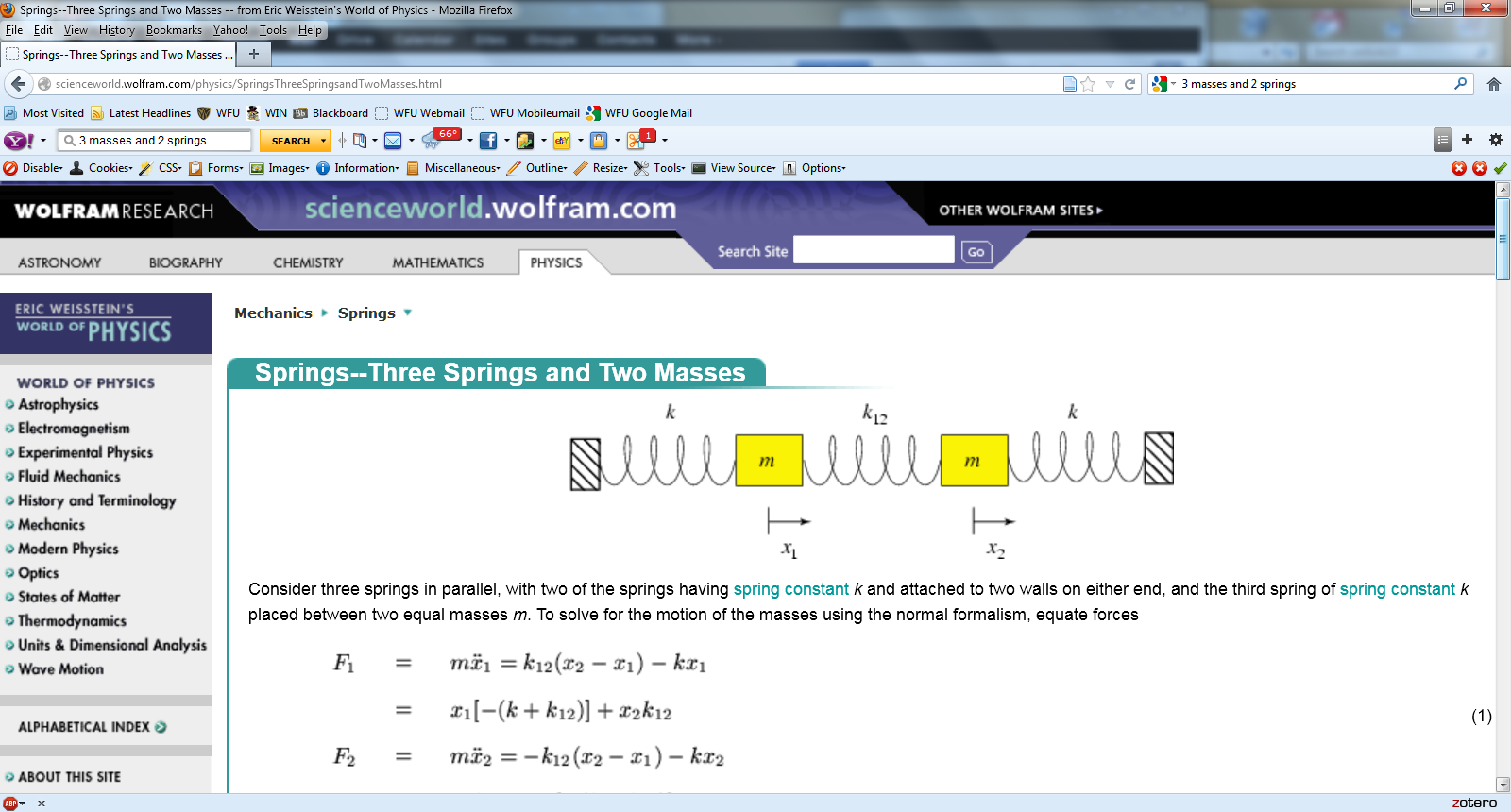 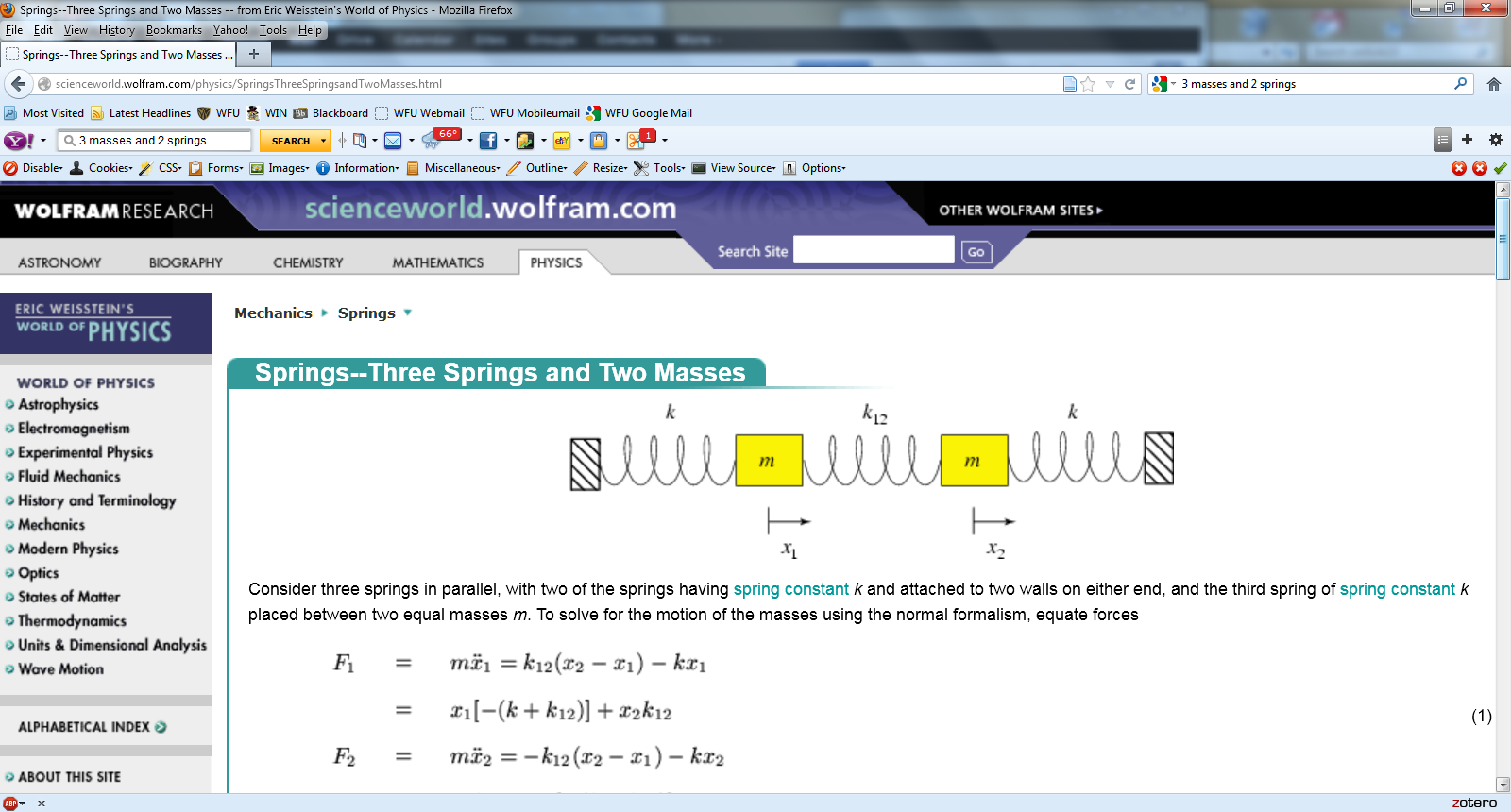 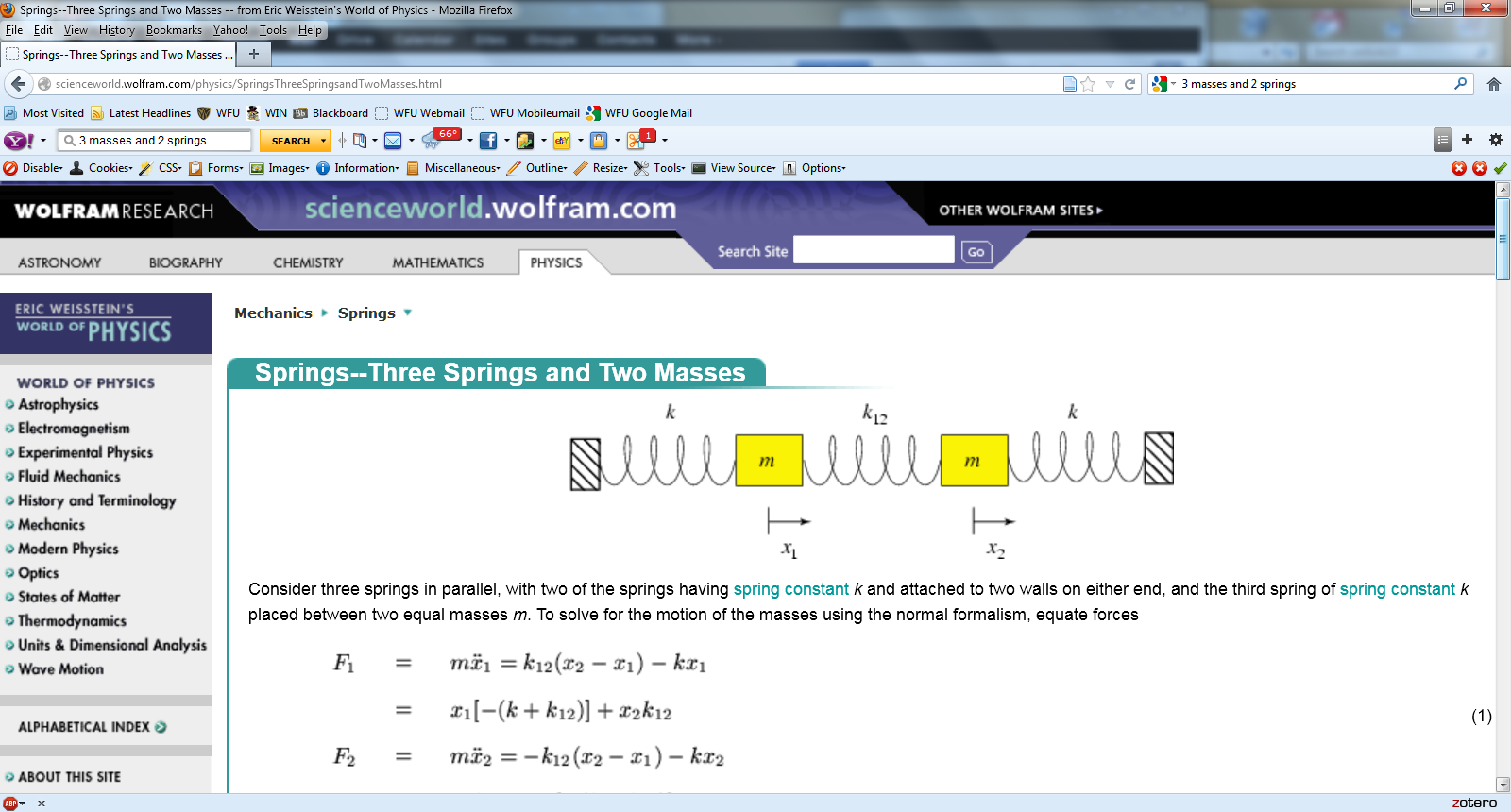 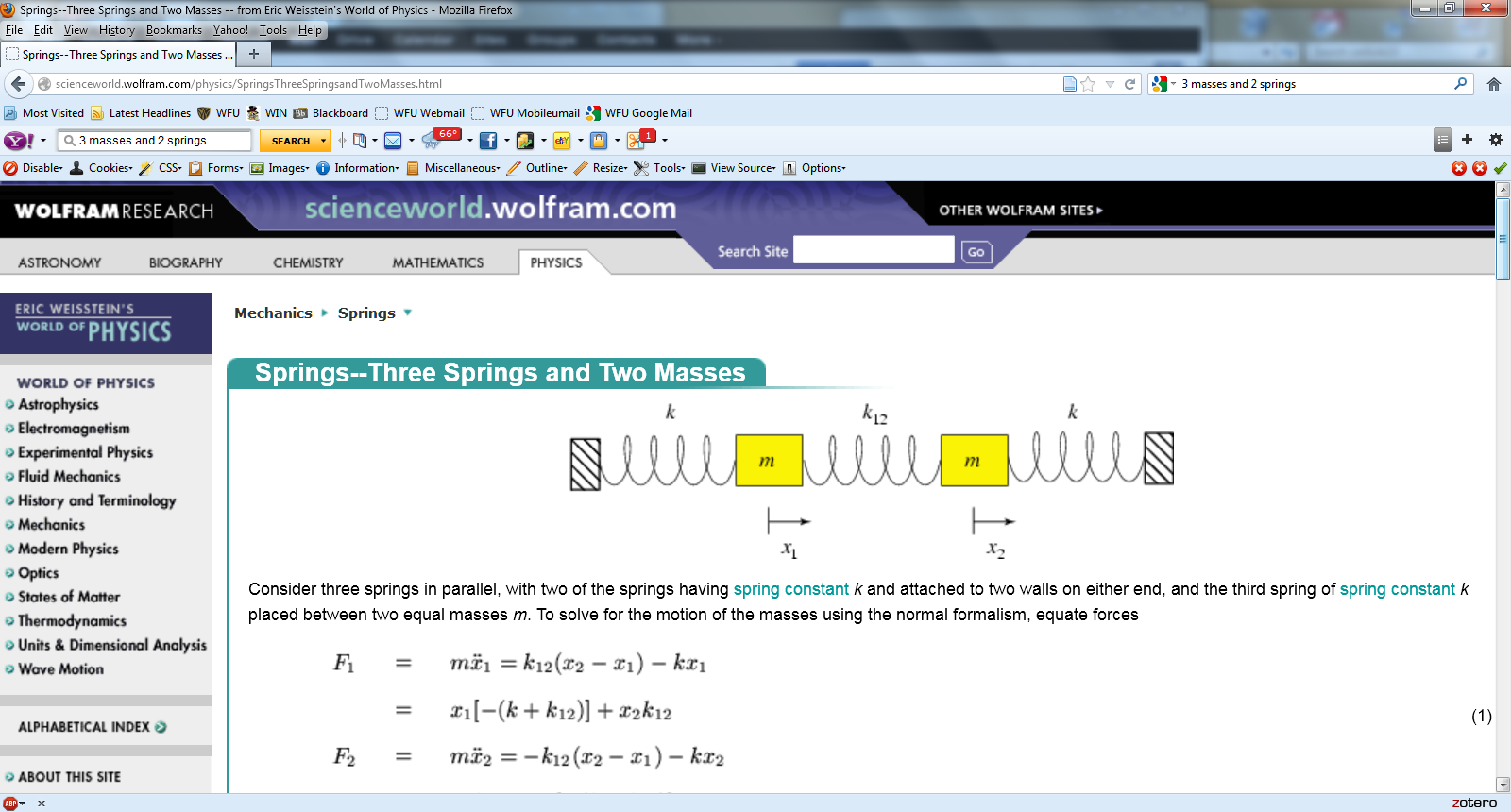 m1
m1
m1
m2
m2
m2
m3
m3
m3
10/01/2012
PHY 711  Fall 2012 -- Lecture 15
13
10/01/2012
PHY 711  Fall 2012 -- Lecture 15
14